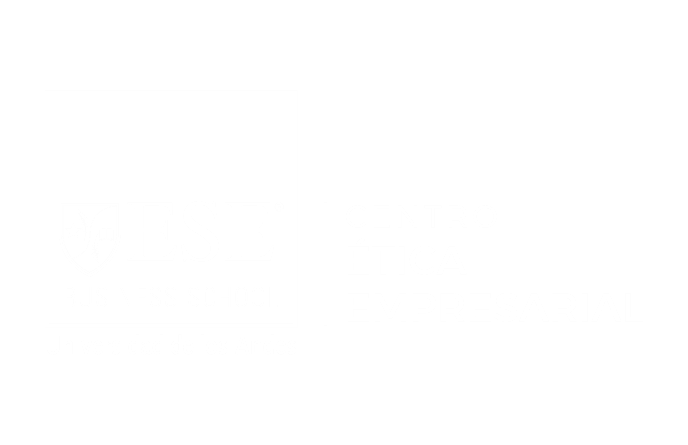 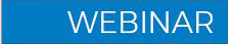 ÉTICA   Y  CRIMEN
CORPORATIVO  EN  CHILE
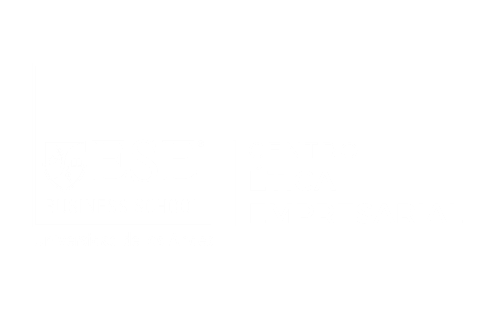 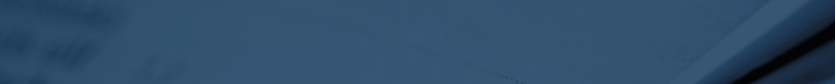 ENCUESTA SOBRE ETICA EMPRESARIAL Y CRIMEN CORPORATIVO
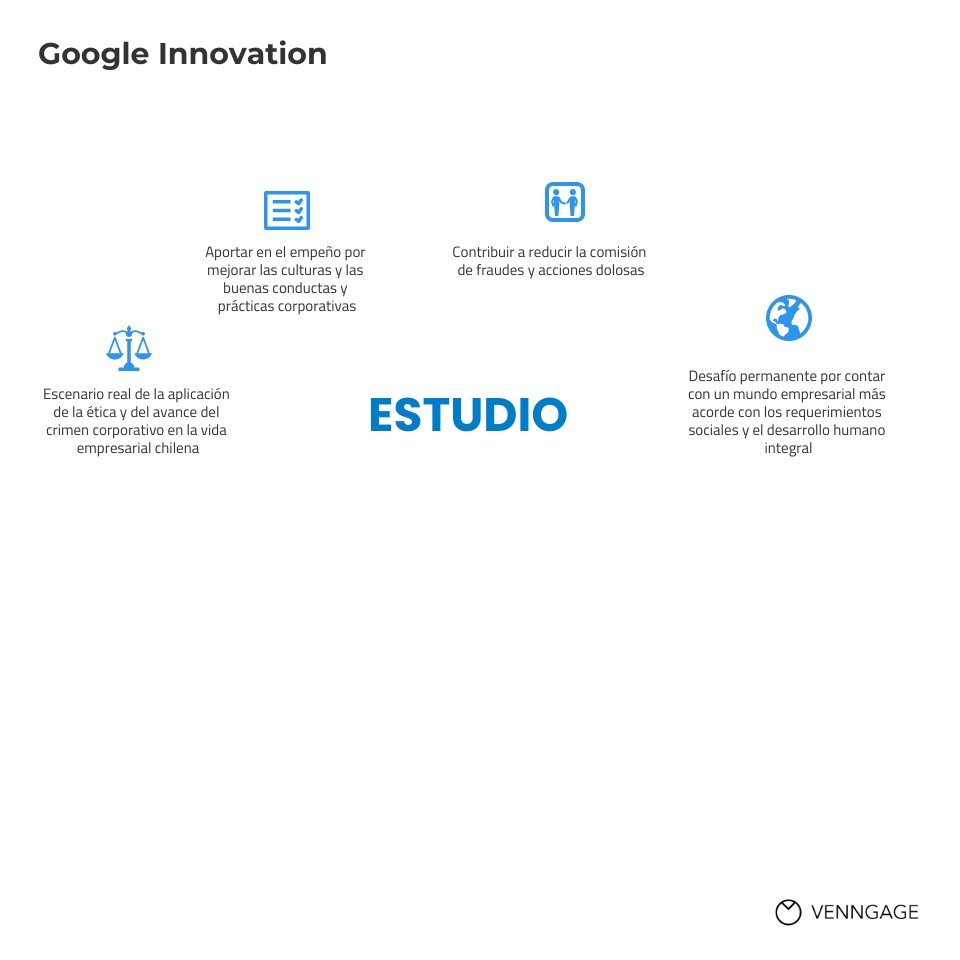 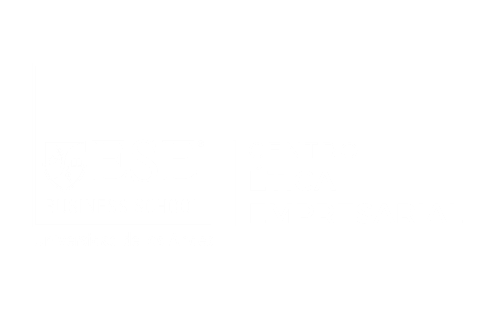 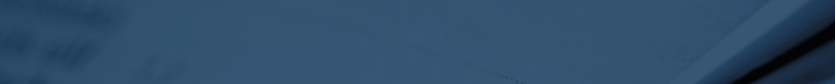 ENCUESTA SOBRE ETICA EMPRESARIAL Y CRIMEN CORPORATIVO
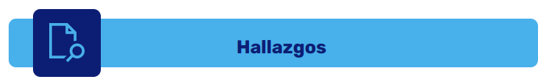 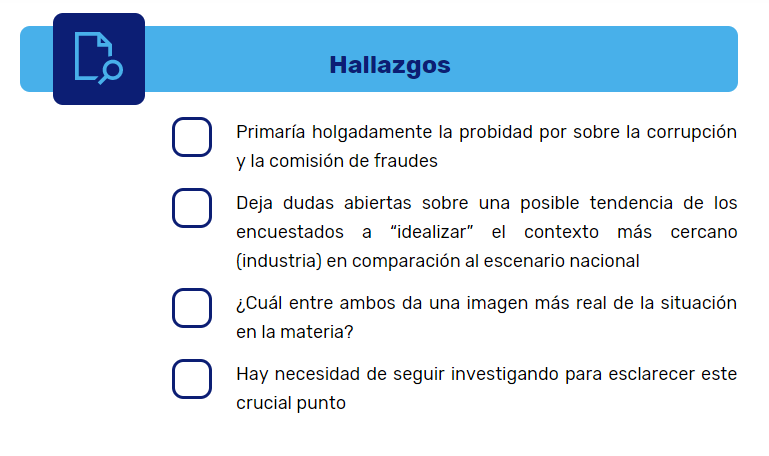 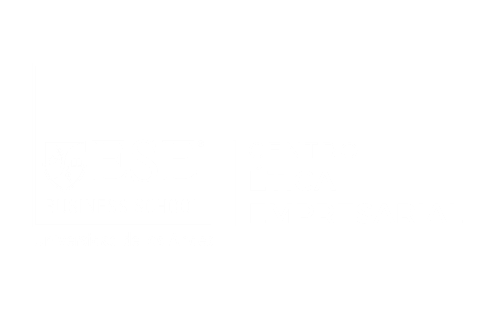 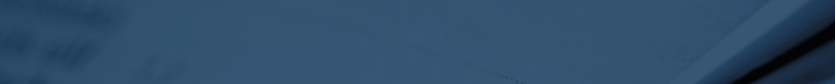 ENCUESTA SOBRE ETICA EMPRESARIAL Y CRIMEN CORPORATIVO
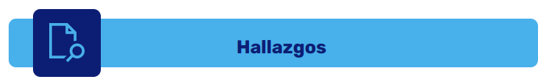 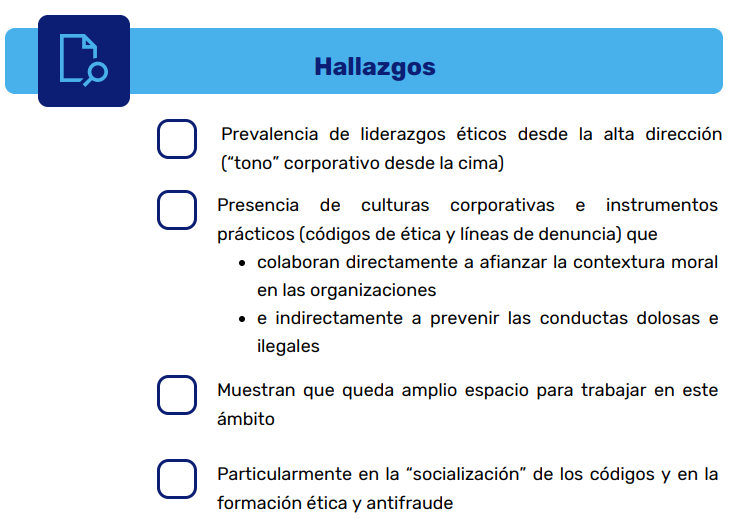 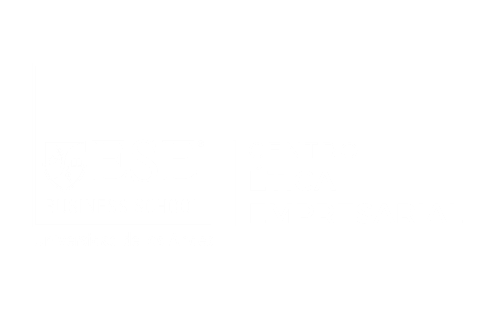 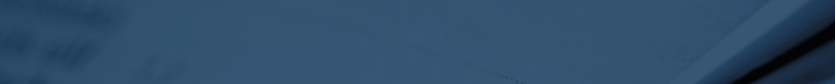 ENCUESTA SOBRE ETICA EMPRESARIAL Y CRIMEN CORPORATIVO
TRES CLAVES PARA LA PREVALENCIA ÉTICA EN LAS ORGANIZACIONES
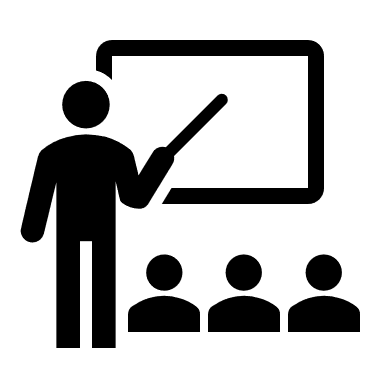 LIDERAZGO DIRECTIVO
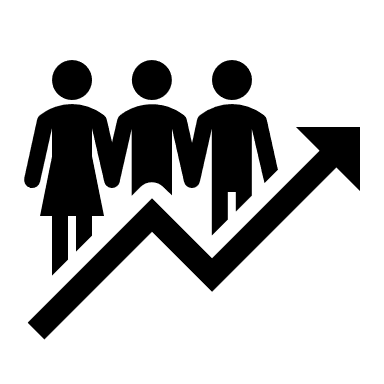 CULTURA CORPORATIVA
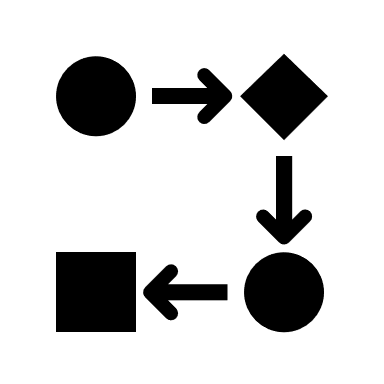 SISTEMAS, CONTROLES Y PROCESOS
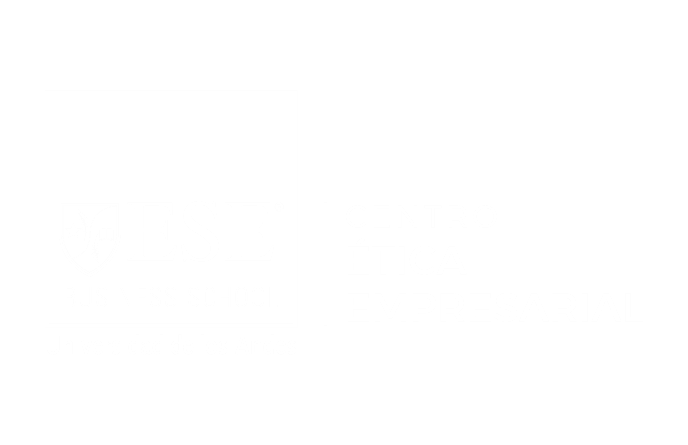